KAYAÇLAR ve MİNERALLER
TOPRAK ANA MADDESİ
İnorganik ana materyal
     KAYAÇLAR
	-püskürük, metamorfik, tortul kayalar
	Mineral: 
doğal bir inorganik madde
Kimyasal bileşimi belirli
Kristal şekli, dilinim, sertlik, renk çizgileri, özgül ağırlık, çözünürlük
Mineral:
Doğada bulunan, genellikle inorganik, belli fiziksel ve kimyasal özellikleri olan, kristal şekle sahip, katı (sıvı-civa) olan homojen MADDELER.

107 element (90 doğal, 17 yapay)
Primer mineraller: ergimiş magmanın soğuyarak
   sertleşmesi  (kuvars, feldispatlar)
Sekonder mineraller: primer mineralin sıcaklık gaz ve sıvı etkisi ile değişimi (kil, hematit, limonit, jips)
YERYÜZÜ KABUĞUNDA EN FAZLA BULUNAN 8 ELEMENT
Toprakta en fazla bulunan primer ve sekonder mineraller
Mineraller
Oksit ve hidroksit mineraller: Oksijenin silisyum ve demir ile birleşmesi (hematit/Fe2O3 oksit, limonit (Fe2O3.3H2O hidroksit)
Karbonat mineraller: Ca ve Mg gibi bazik bileşiklerin karbonik asit (H2CO3) ile birleşmesi
Silikat mineralleri: Na, K, Ca, Mg, Fe ve Al’un silis asitlerle (H4SiO4) birleşmesi
MİKALAR
K, Mg, Na ve Li un silikatları
Levha şekilli
Muskovit= beyaz renkli (K –Al silikat), dayanıklı
Biotit= siyah renkli (Fe ve Mg-Al silikat) kolay ayrışabilir
Püskürük kayalarda var
KUVARS
SiO2 
En fazla bulunan mineral
Sert, çeliği çizer, HF hariç aside dayanıklı
Kırmızı-sarı demiroksitlerden ibaret manto ile kaplı kum taneleri
DEMİR OKSİTLER
Magnetit (iri taneler halinde)
Hematit (Fe2O3)
Götit
Limonit (H2Fe2O4).H2O
Yumuşak ve ağırdır
KARBONATLAR
Kalsit (CaCO3) (mermerin ana yapı maddesi)
Magnezit 
Dolomit
Siderit
Kireç taşlarının ana yapı maddeleri
FOSFATLAR
Apatit (3Ca3(PO4)2.CaF2
Strengit (Fe)
Miktarları az
Püskürük kayalar
Humid bölgelerin asit toprakları
Fe, Al, organik fosfatlar
FELDİSPATLAR
Na, Ca ve Mg alumino silikatlar (susuz)
Püskürük ve tortul kayada % 60
Sert, beyaz, sarı, pembe, kırmızı renklerde
Ortoklas (K) çok yaygın
AMFİBOL-PİROKSENLER
Ca, mg, Na alumino silikatlar
Hornblend: metamorfik ve püskürük
Bulunduğu kayalar: granit, siyenit, gnays
Cilalı, parlak görünümlü
Koyu yeşil ve siyah
Püskürük kayalarda % 17
Kil oluşumunda önemli
TURMALİN
Fe ve Mg içeren borlu mineral
Boro –Al silikat
Miktarları az
Nemli bölgeler
PİRİT-JİPS
PİRİT:
Fe ve S
JİPS:
Arid bölge topraklarında
CaSO4.2H2O
Susuz jips- Anhidrit
Alkali toprak ıslahı
KİL MİNERALLERİ
Feldispat, mika ve diğer silikat ayrışması ile oluşan 
HİDRO ALİMİNYUM ve DEMİR SİLİKAT
Sekonder mineraller Na, K, Ca, Mg’u yıkanmaya karşı korur
KAYALAR1. PÜSKÜRÜK
Mağmanın soğuması ile
Fe ve Mg içerenler bazik kayalar (koyu)
Si içerenler asit kayalar (açık)
İç püskürük (iri kristalli-yavaş soğuma)
Dış püskürük (yüzeye yakın-çabuk soğuma)
Püskürük kayalar: ergimiş magmanın soğuması ile
2. TORTUL KAYALAR
Mineral materyalin sular içinde çökelmesi ve
Basınç etkisiyle pekişmesi
Aşınma ve ayrışma, taşınma, birikim ve taşlaşma
Özellikleri: tabakalı oluşum, fosillidirler, renkli, aşınma ve su dalgası izleri taşırlar
Örnek: 
Konglomera
Kum taşları, 
Kireç taşları (kalker)
Dolomitler, 
Şeyl
Tortul kayalar: ayrışma ürünlerinin pekişmesiyle
Tortul kayaçların kimyasal bileşimi
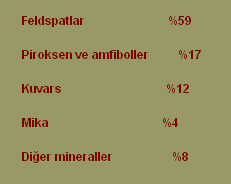 TORTUL KAYALAR
Konglomera: tane boyu 20cm-2 mm
Kuvars, gnays, granitin silisli, kalkerli, killi,
demirli çimentolayıcı maddelerle
Bağlanmasıyla
* Kum taşları: kuvarsın silisli minerallerle çimentolanmasıyla
Metamorfik kayalar: sıcaklık ve basınç altında değişime uğrayarak
METAMORFİK KAYALAR
Hem metamorfik hem tortul kayalar
Büyük basınç, yüksek sıcaklık ile değişime uğramış
Metamorfizm: 
mevcut mineraller büyür
Yeniden dizilir
Yeni mineraller oluşur
Kimileri şekil değiştirip kaybolur
Tortul Kayalarda Oluşanlar : Konglomera şişt, kuvarsit şist,  sleyt, mikaşist, mermer, antrazit
Püskürük (Mağmatik) Kayalardan Oluşanlar : Granit gnays, Serpantin biyotit şist, klorit şisti, hornblende şisti (Bazalttan)